Maths Counts Insights into Lesson Study
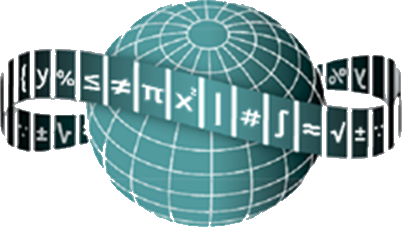 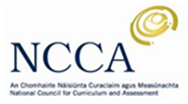 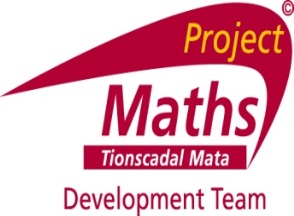 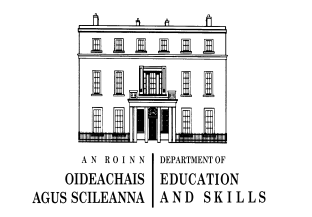 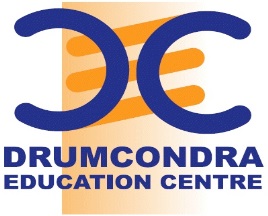 1
Our Lady’s College, Greenhills, Drogheda, Co. Louth.
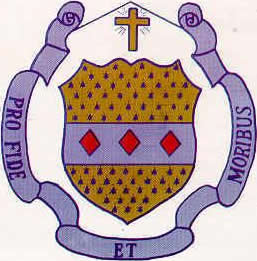 Maths Department, Our Lady’s College
Geometry in Context
Transition Year and Ordinary Level Junior Cert
2
Insights into Lesson Study
1. Introduction: Focus of Lesson

2. Student Learning: What we learned about students’ understanding based on data collected

3. Teaching Strategies: What we noticed about our own teaching

4. Strengths & Weaknesses of adopting the Lesson Study process
3
Introduction
Topic investigated: Geometry in Context

Why did we choose to focus on this mathematical area? 
Aims of Project Maths: 
    Greater understanding of mathematical concepts                 	and real-life applications of maths.
Geometry Constructions: 
    A rich area for possible applications, but a limited   	number of 	example questions available.
4
SEC Feedback 2011
Feedback from the SEC on the 2011 Leaving Certificate Examinations for Phase 2 of Project Maths in the Initial Schools: 

“At all levels, questions that required understanding of concepts caused considerably more difficulty than those testing the execution of routine skills presented in a familiar way.”
 
“ Many candidates had difficulty coping with questions that required the application of their knowledge and skills in a different context from the one in which those skills were developed.”
5
JC Ordinary Level Mock Question 2013
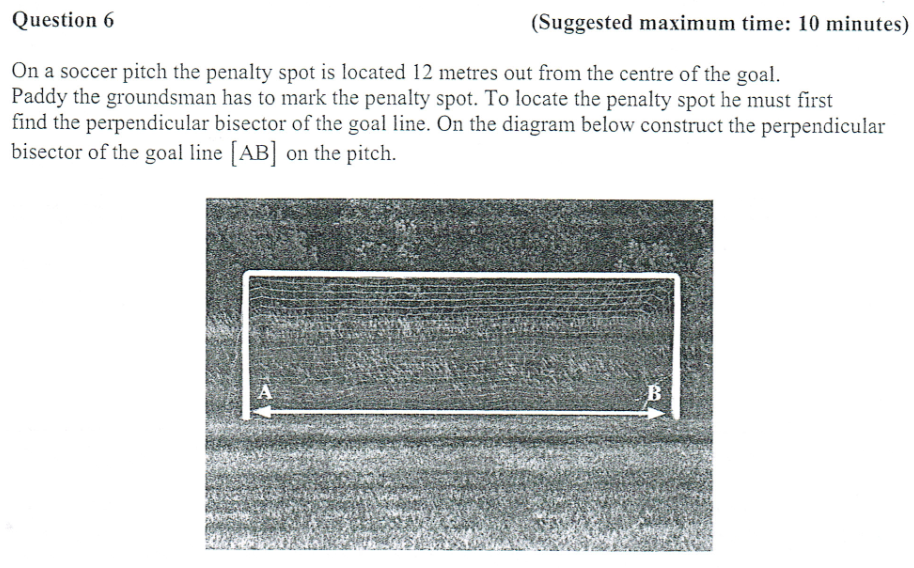 6
Workshop 6
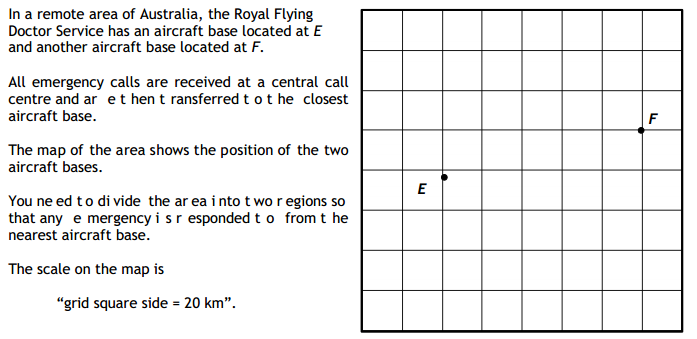 7
Learning Outcomes
Students should improve in the following areas: 
Making the connections between Geometry constructions and the real-life applications of these

Recognising the correct constructions to use for context based problems

Ability to draw on different areas of maths to solve different parts of a problem
8
How we planned the lesson:
Discussed ideas for new resources and possible applications of different constructions

Planned to revise Geometry Constructions in the conventional way first

Group work and classroom discussion would be key

Decided to incorporate questions drawing on other areas of maths, e.g. Trigonometry, Area and Volume, Algebra, etc.
9
Introduction
Enduring understandings

The importance of Geometry Constructions in the areas of Building, Engineering, Landscaping, Design and, most importantly, the uses of them in their everyday lives, e.g. dividing up lunch, sport, and road markings.   

Rather than studying mathematical topics in isolation, many areas of maths can be drawn on to solve a problem.
10
Resources used in the Lessons
PowerPoint Slides
11
Resources used in the Lesson
PowerPoint Slides
12
Resources used in the Lesson
PowerPoint Slides
13
Resources used in the Lesson
PowerPoint Slides
14
Resources used in the Lesson
PowerPoint Slides
15
Resources used in the Lesson
PowerPoint Slides
16
Resources used in the Lesson
PowerPoint Slides
17
Resources used in the Lesson
PowerPoint Slides
18
Resources used in the Lesson
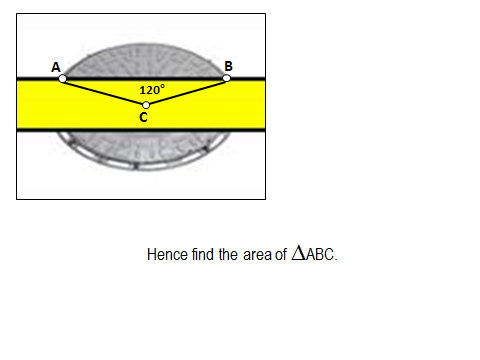 PowerPoint Slides
19
Resources used in the Lesson
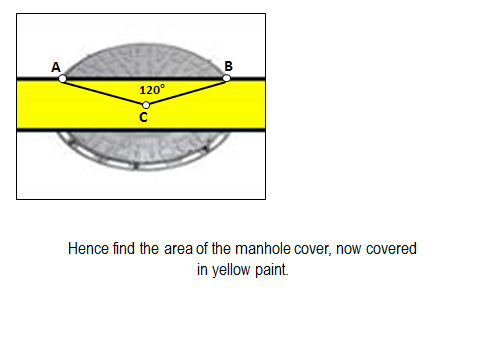 PowerPoint Slides
20
Resources used in the Lesson
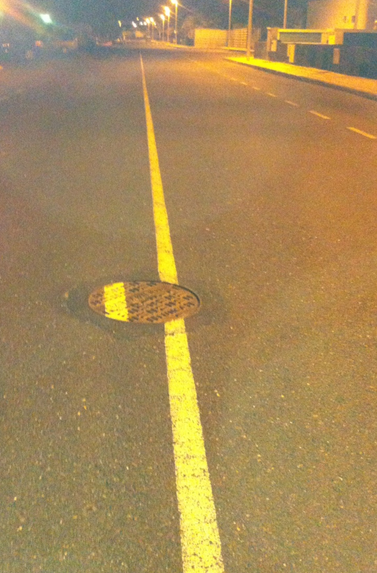 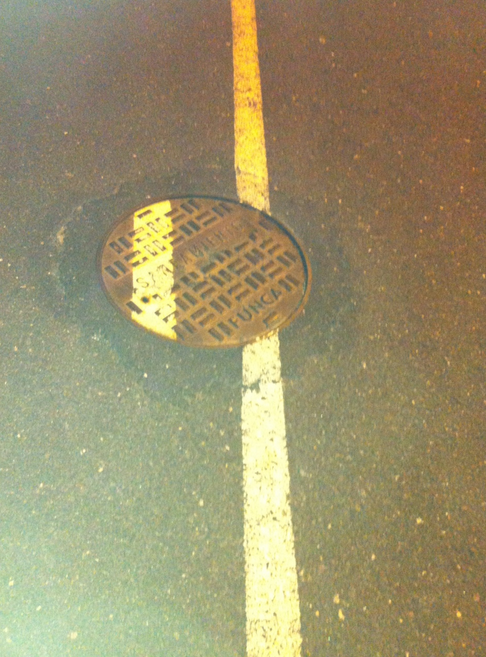 21
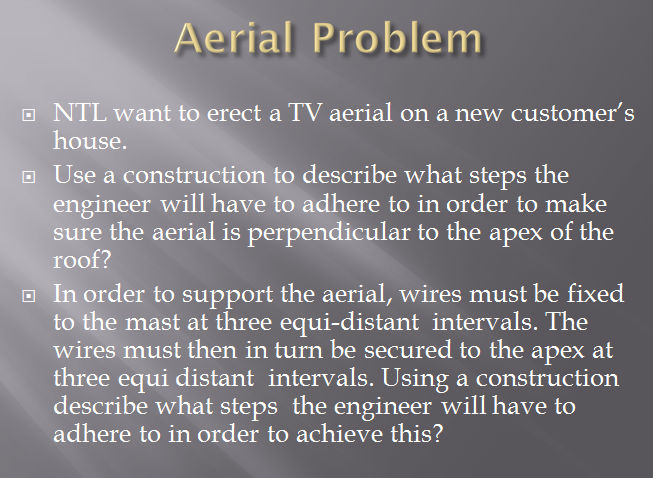 22
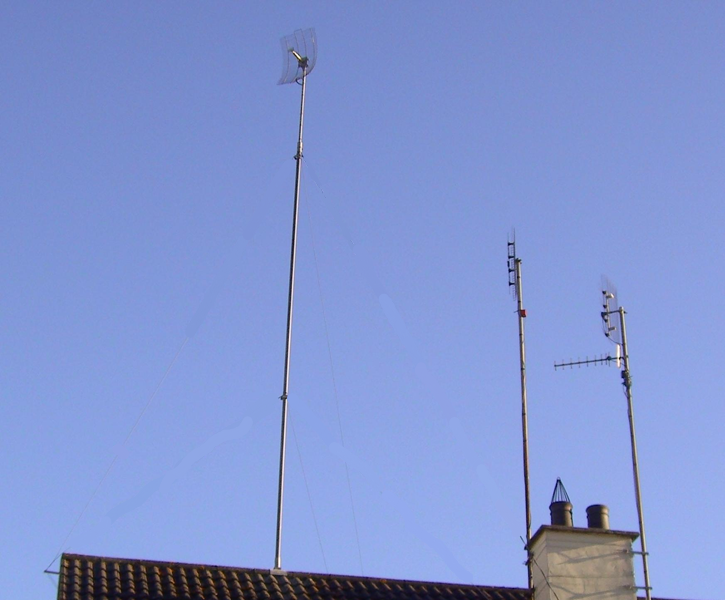 A
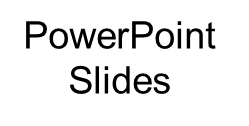 B
12 metres
c
G
F
E
D
9 metres
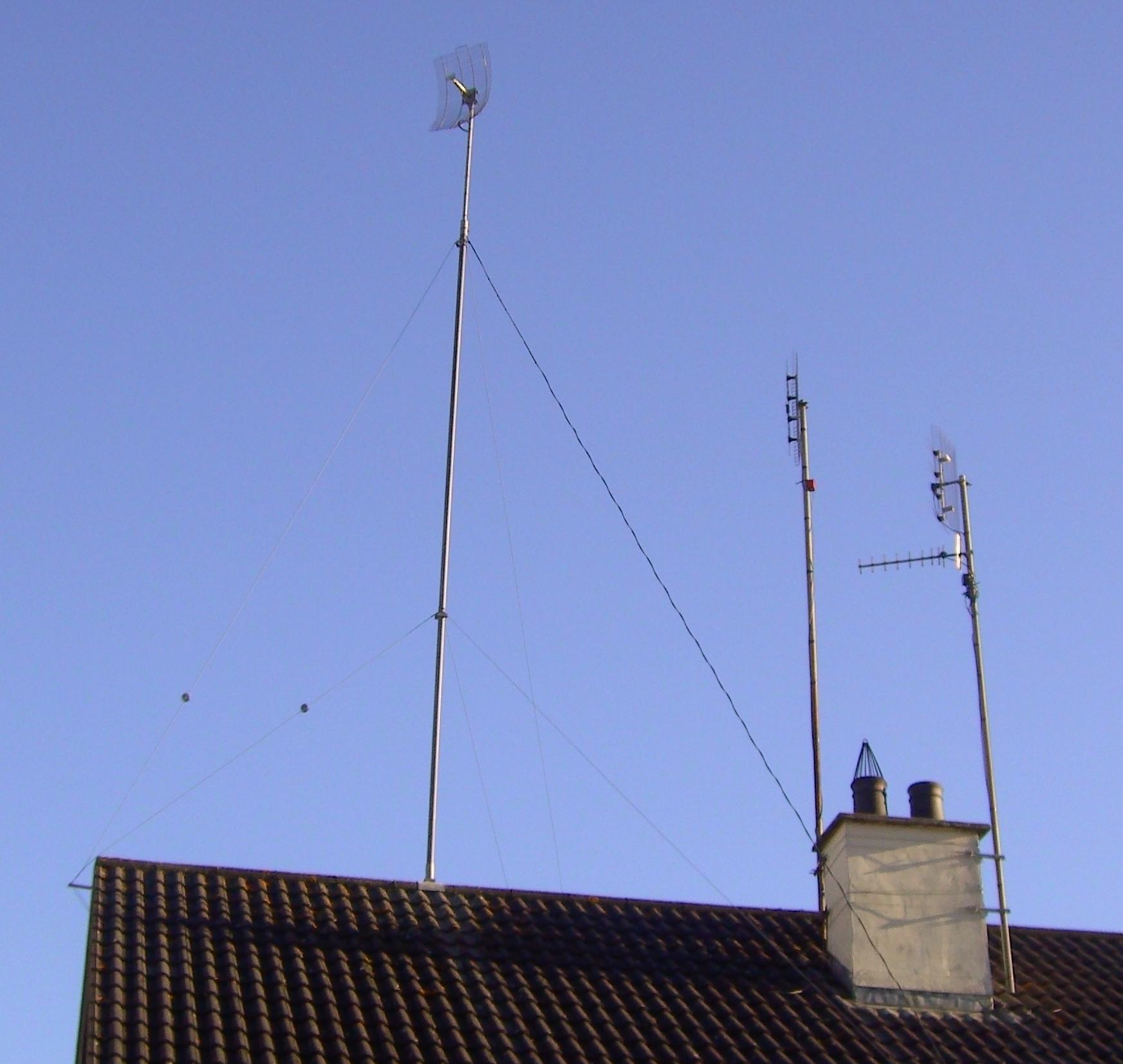 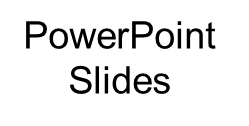 24
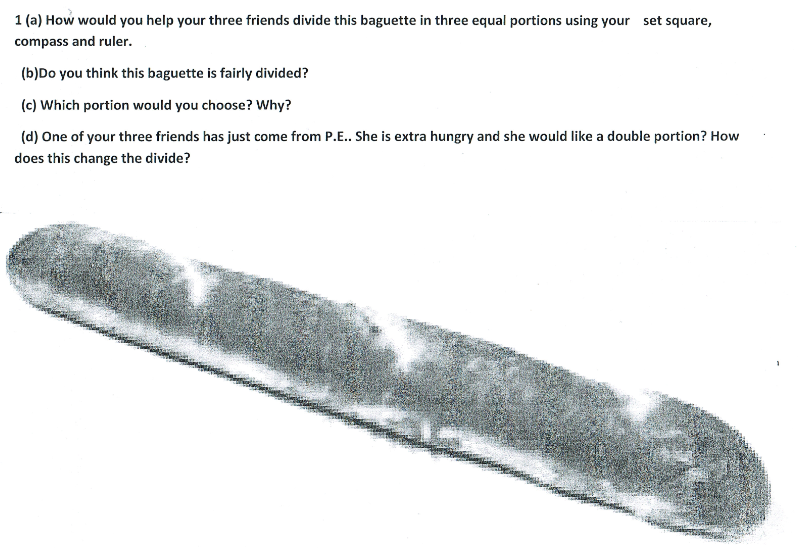 Worksheet
25
Reflections on the Lesson
2. Student Learning : What we learned about students’ understanding based on data collected

3. Teaching Strategies: What we noticed about our own teaching
26
Student Learning
Data Collected from the Lesson:

Samples of Students’ Work
Level of engagement in the lesson
Discussion with students during and following the lesson
27
Student Understanding
What we learned about the way different students understand the content of this topic?
Students believed the topic to have limited use in their lives outside the classroom prior to the lesson.

Students learn more by discovery in this area of maths, according to them.

They find constructions more interesting when they see them in context.
28
Effective Student Understanding
What effective understanding of this topic looks like:
Students giving further examples of applications of a particular construction

A greater willingness to approach similar questions following the lesson

Students enjoying the construction of dividing a roll into 3 equal parts
29
Common Misconceptions
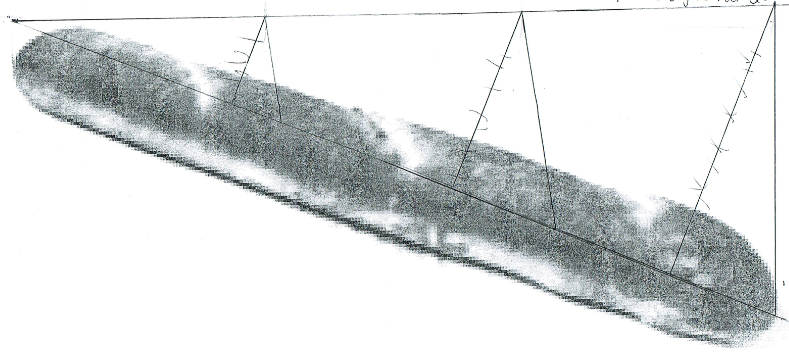 30
Common Misconceptions
b)  Do you think this baguette is fairly divided?
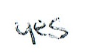 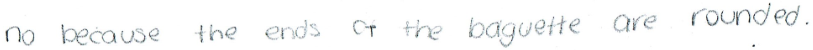 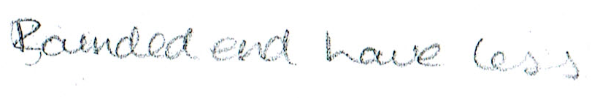 31
Common Misconceptions
c)  Which portion would you choose?  Why?
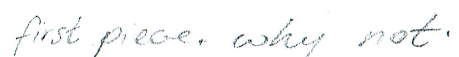 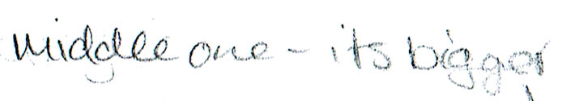 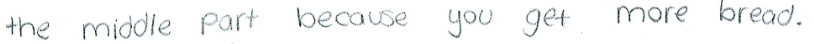 32
Common Misconceptions
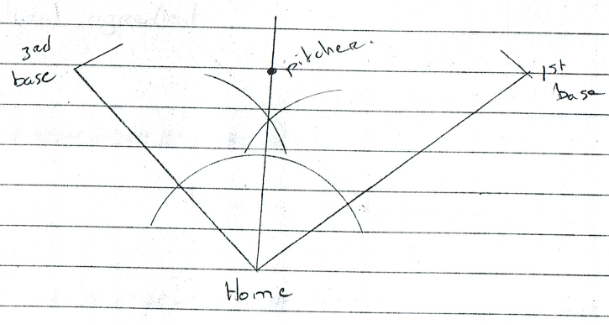 33
Different Approaches
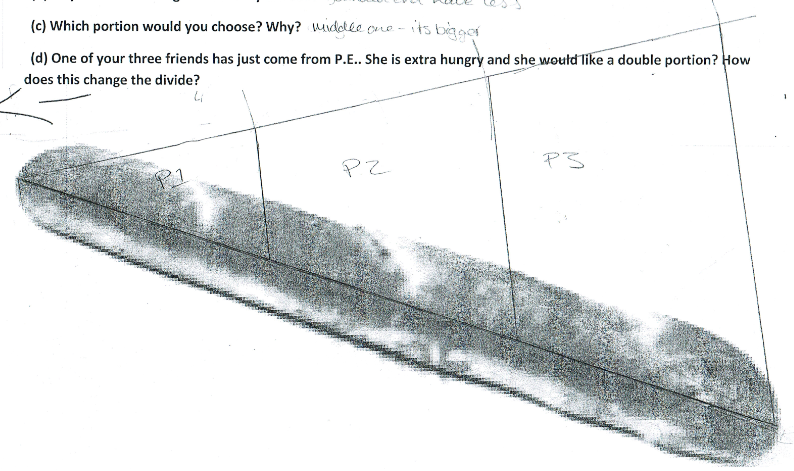 34
Different Approaches
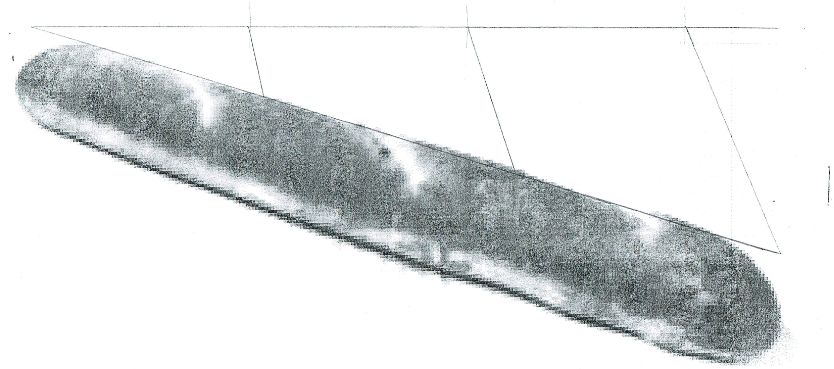 35
Different Approaches
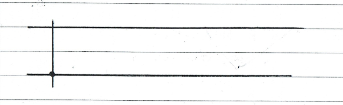 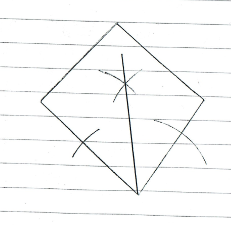 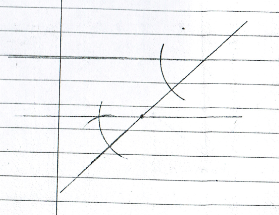 36
Addressing Misconceptions
Recommendations

A worksheet to accompany PowerPoint slides

Smaller pictures on worksheets for easier use of small equipment and to avoid construction lines leaving the page

Allow students make and learn from mistakes
37
Summary
The understandings we gained regarding students’ learning GEOMETRY IN CONTEXT as a result of being involved in the research lesson
Students learn more by discovery and by making mistakes.
They worked best in pairs.
They like to see the real-life applications of maths.
38
Teaching Strategies
What did I notice about my own teaching?
What was difficult?
Allowing students to explore different ideas resulted in a lot of correct and incorrect approaches.  These misconceptions took time to iron out.
Incorporating different areas of maths into the questions required side-step revision blitzes on cross-multiplication, Pythagoras’ Theorem, etc.
39
Teaching Strategies
Was it difficult to facilitate and sustain communication and collaboration during the lesson?

At first the active classroom and noise level made it difficult to determine whether students were staying on task.

As lesson progressed and I made my way around to each group, students became aware that they were responsible for their own learning.

They began to engage in and enjoy the lesson.
40
Teaching Strategies
How did I assess what students knew and understood during the lesson?
Questioning and discussion
Observing student work
Students explaining their work
Students giving other applications for each construction
41
Teaching Strategies
How did I put closure to the lesson?
A class discussion about other possible applications for each construction

What understandings have I developed regarding teaching strategies for this topic as a result of my involvement in Lesson Study?
Be prepared
Pair Work
Learn by discovery and by making mistakes
42
Teaching Strategies
What changes would I make in the future, based on what I have learned in my teaching, to address students’ misconceptions?

On completing each construction, ask students when might this construction be used in everyday life?
Use a worksheet to accompany PowerPoint slides. 
Test out worksheets to make sure construction can be contained on page and picture is not too big or small for equipment.
43
Worksheet to accompany PowerPoint
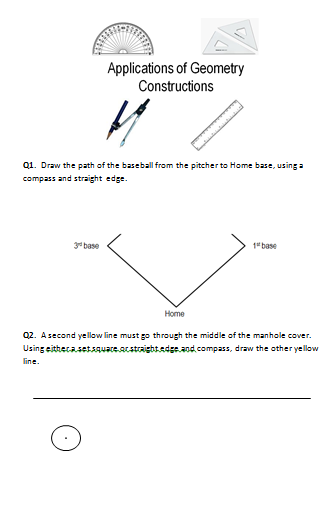 44
Reflections on Lesson Study Process
Strengths & Weaknesses
As a mathematics team how has Lesson Study impacted on the way we work with other colleagues?
We found working together, sharing ideas, trying out resources and giving feedback very constructive and rewarding.  We have continued to swop, try out and improve on resources for other class groups.
45
Reflections on Lesson Study Process
Personally, how has Lesson Study supported my growth as a teacher?
The facilitator rather than the instructor
The importance of learning by discovery
The importance of collaborative teaching
Recommendations as to how Lesson Study could be integrated into a school context.
Literacy and Numeracy strategies
Share best practice and experience with other departments in the school
46